MQXFS1Assembly plan
H. Felice – D. Cheng – X. Wang
Schedule
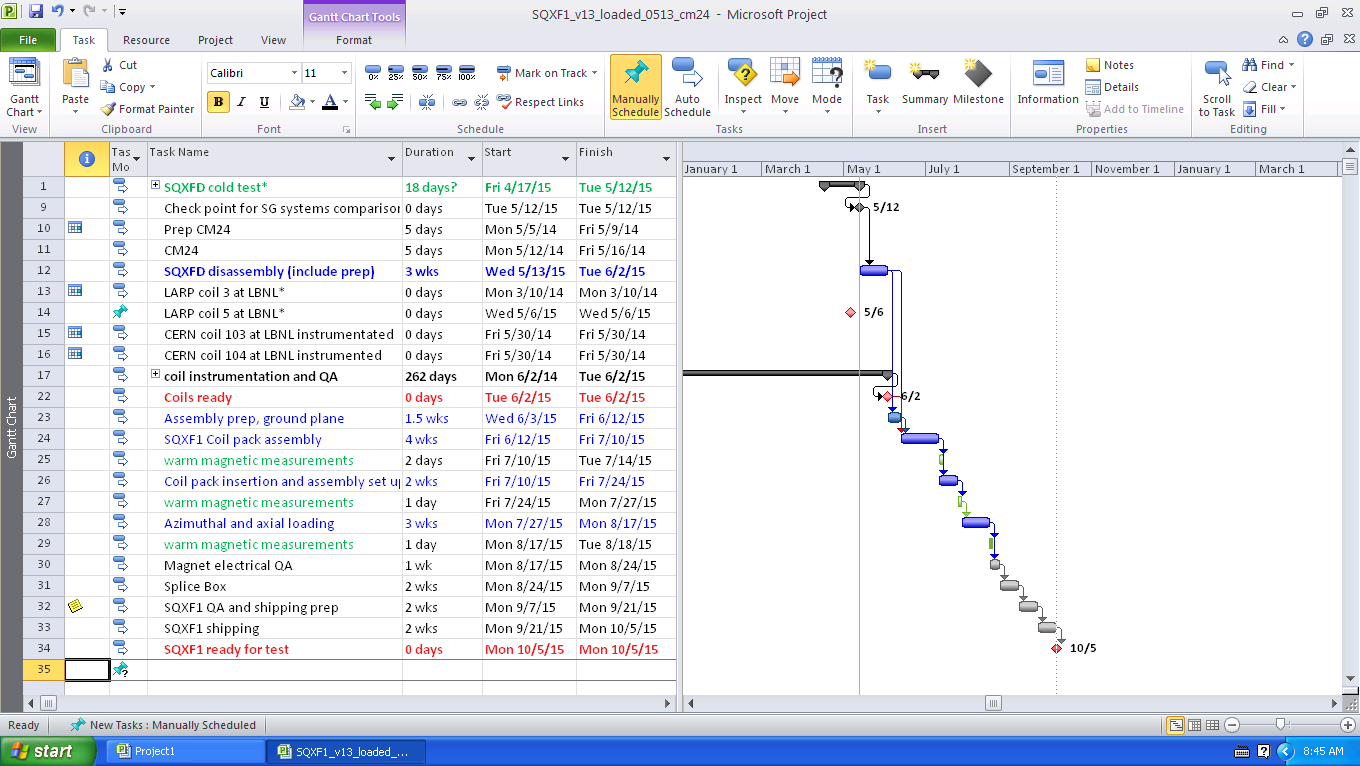 Cool-down
Disassembly
Coil ready				6/12/2015
Warm MM
Assembly
2.5 months
QA, shipping prep and shipping
MQXFS1 at FNAL
5/14/2015
H.Felice-D.Cheng - X.Wang
2
Warm magnetic measurements
Powerful QA tool
Large aperture to measure high-order errors
Track and possible to reduce the geometric errors during assembly
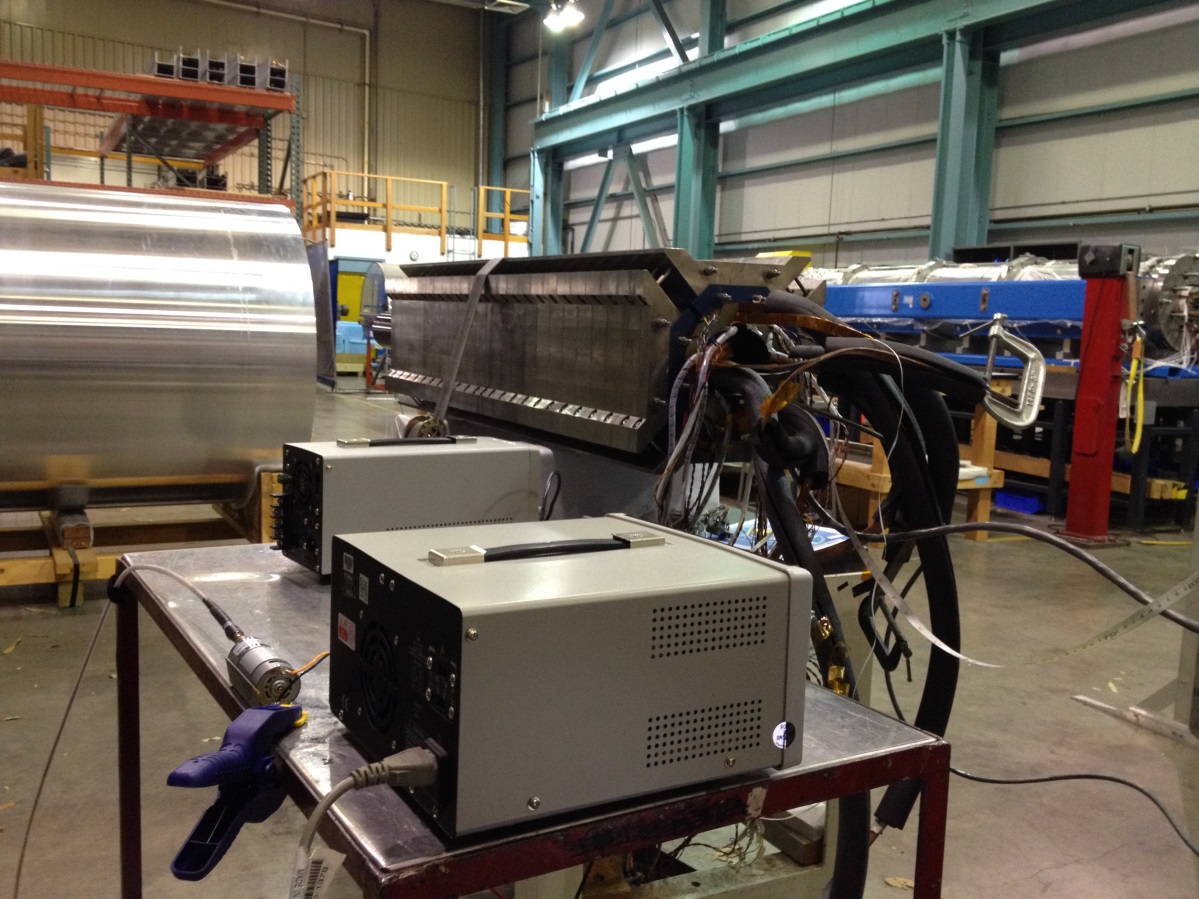 Measurement plans and schedules for MQXFS01
Coil pack assembly, 3 days (including system setup)
In the structure before loading, 0.5 days
After loading, 0.5 days
Measurements of HQ
Measurement probe and support will be ready in early June
5/14/2015
H.Felice-D.Cheng - X.Wang
3
Splice box
HQ style design
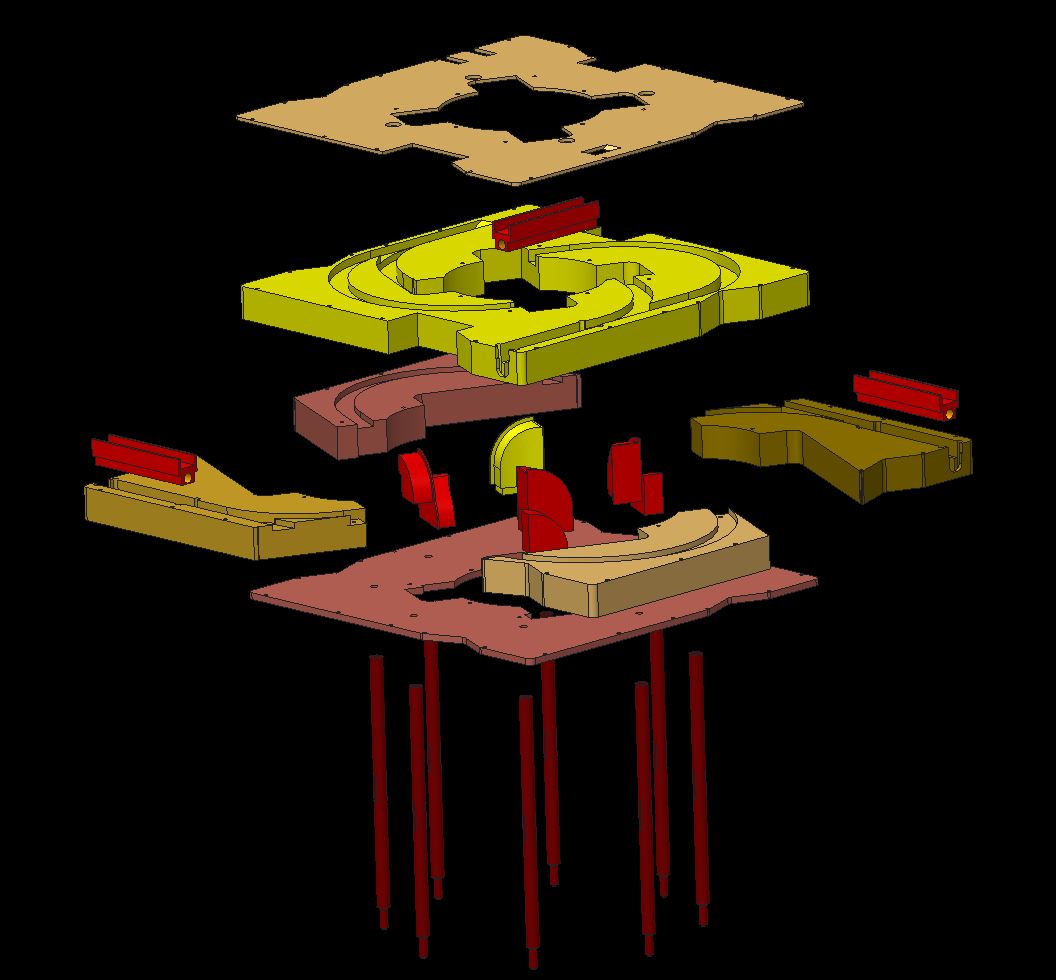 5/14/2015
H.Felice-D.Cheng - X.Wang
5
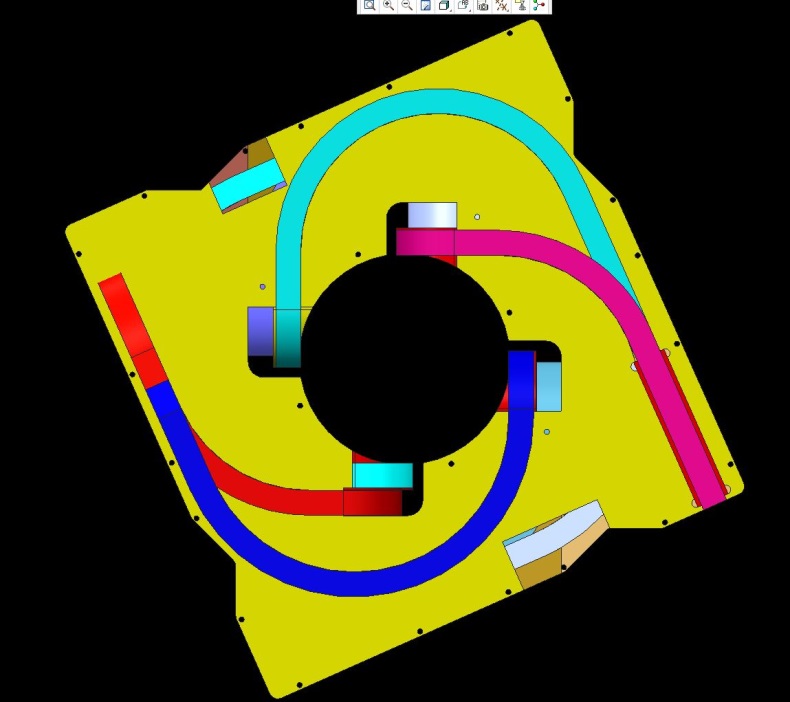 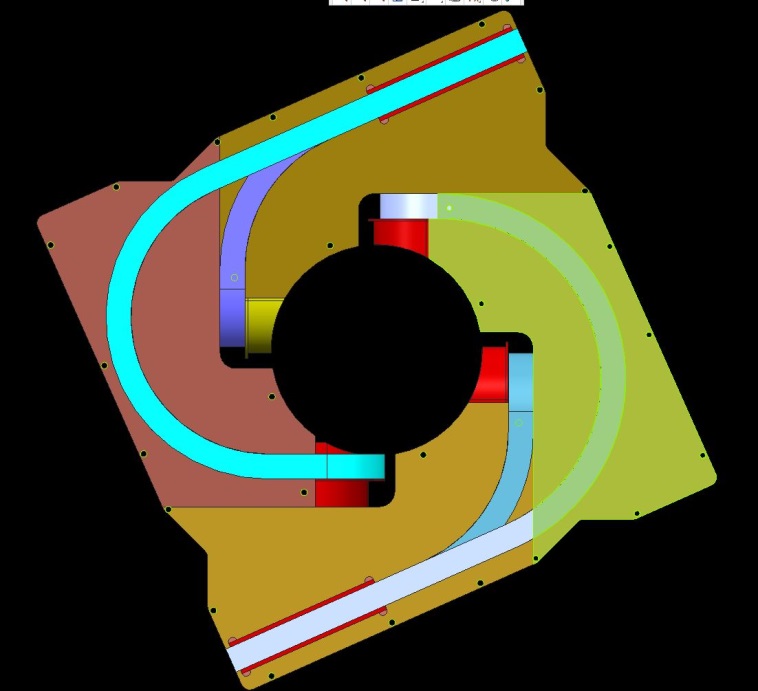 5/14/2015
H.Felice-D.Cheng - X.Wang
6
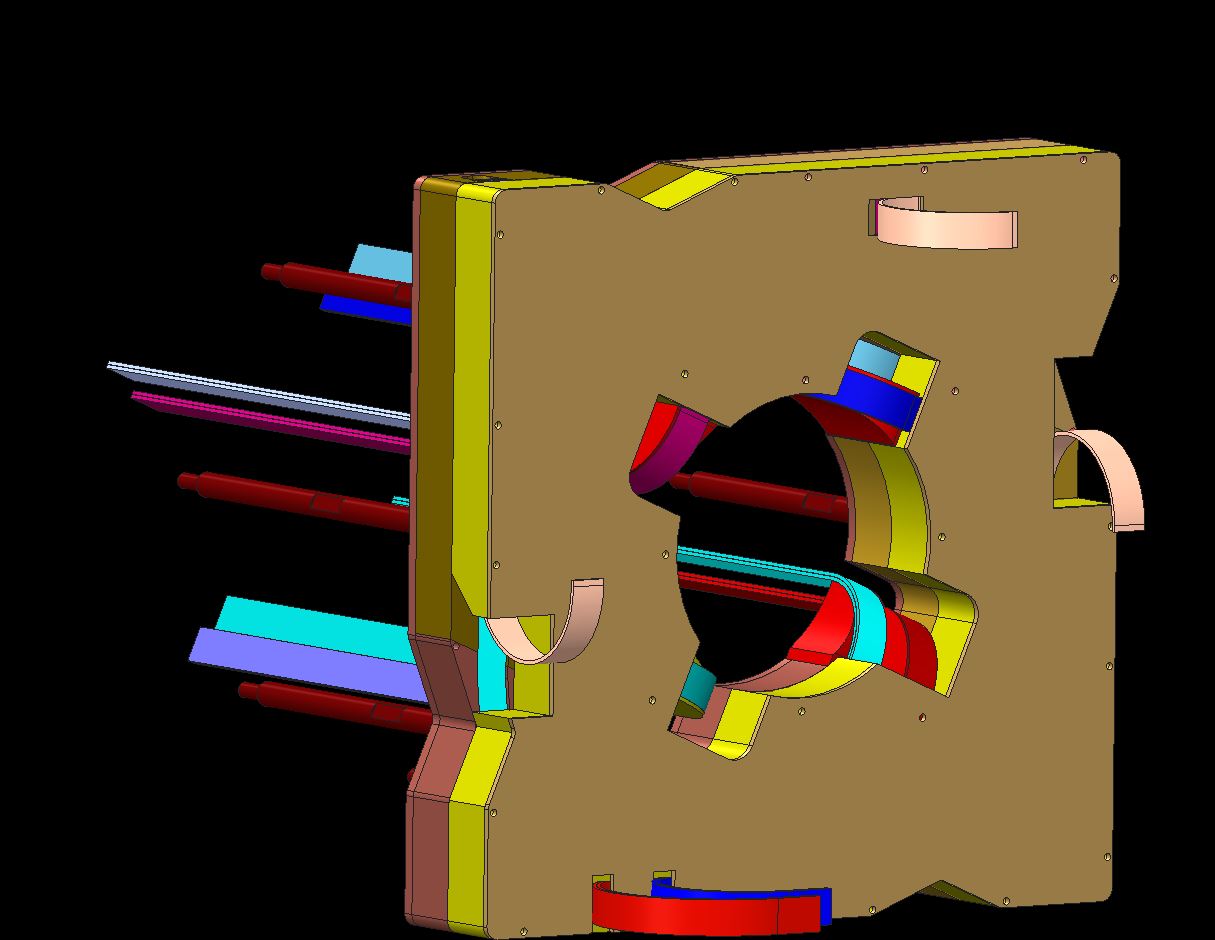 74.7 mm thick
5/14/2015
H.Felice-D.Cheng - X.Wang
7
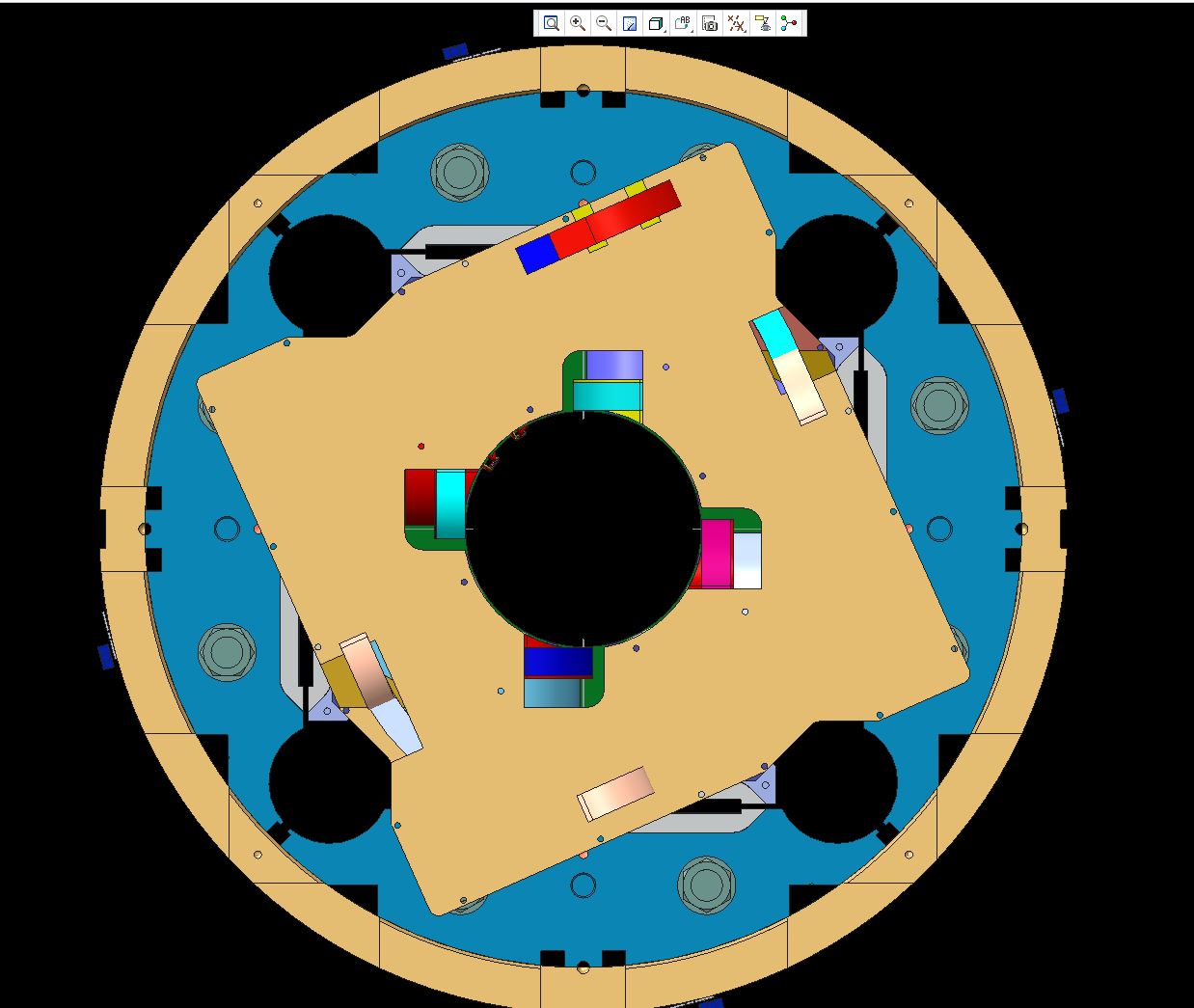 5/14/2015
H.Felice-D.Cheng - X.Wang
8
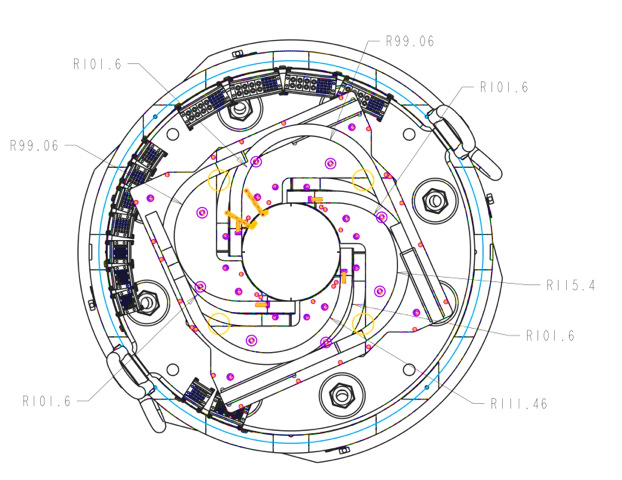 R99.06
R101.06
R101.06
R99.06
R115.04
R101.06
R101.06
R111.46
5/14/2015
H.Felice-D.Cheng - X.Wang
9
Compatibility between CERN and LARP coils
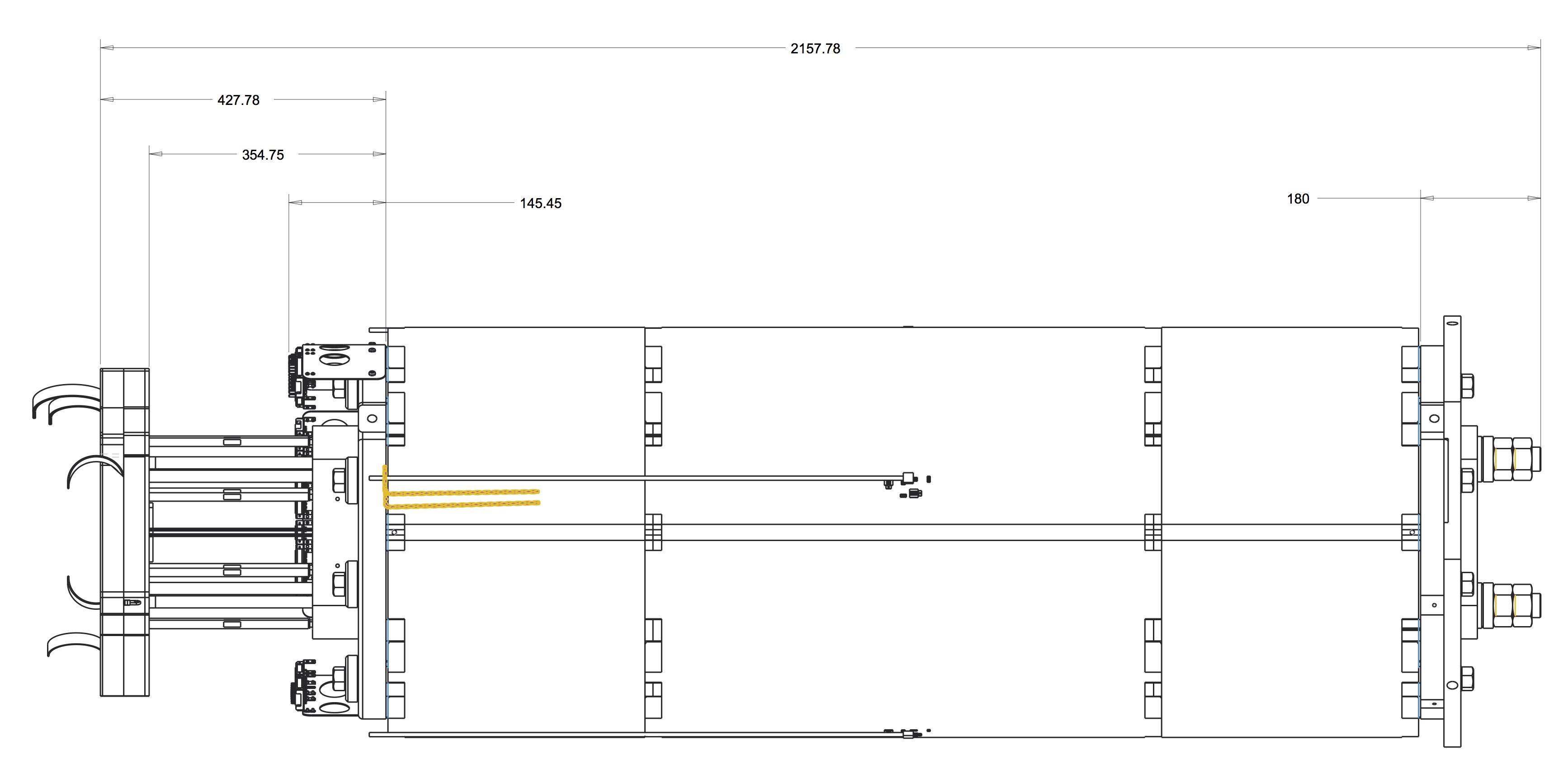 2158 mm
428 mm
355 mm*
180 mm
145 mm
* Extended lead length due to CERN coils being produced with 375 mm long copper stabilizers instead of 2nd NbTi cable
5/14/2015
H.Felice-D.Cheng - X.Wang
10
MQXFS Assembly Diameter requirements
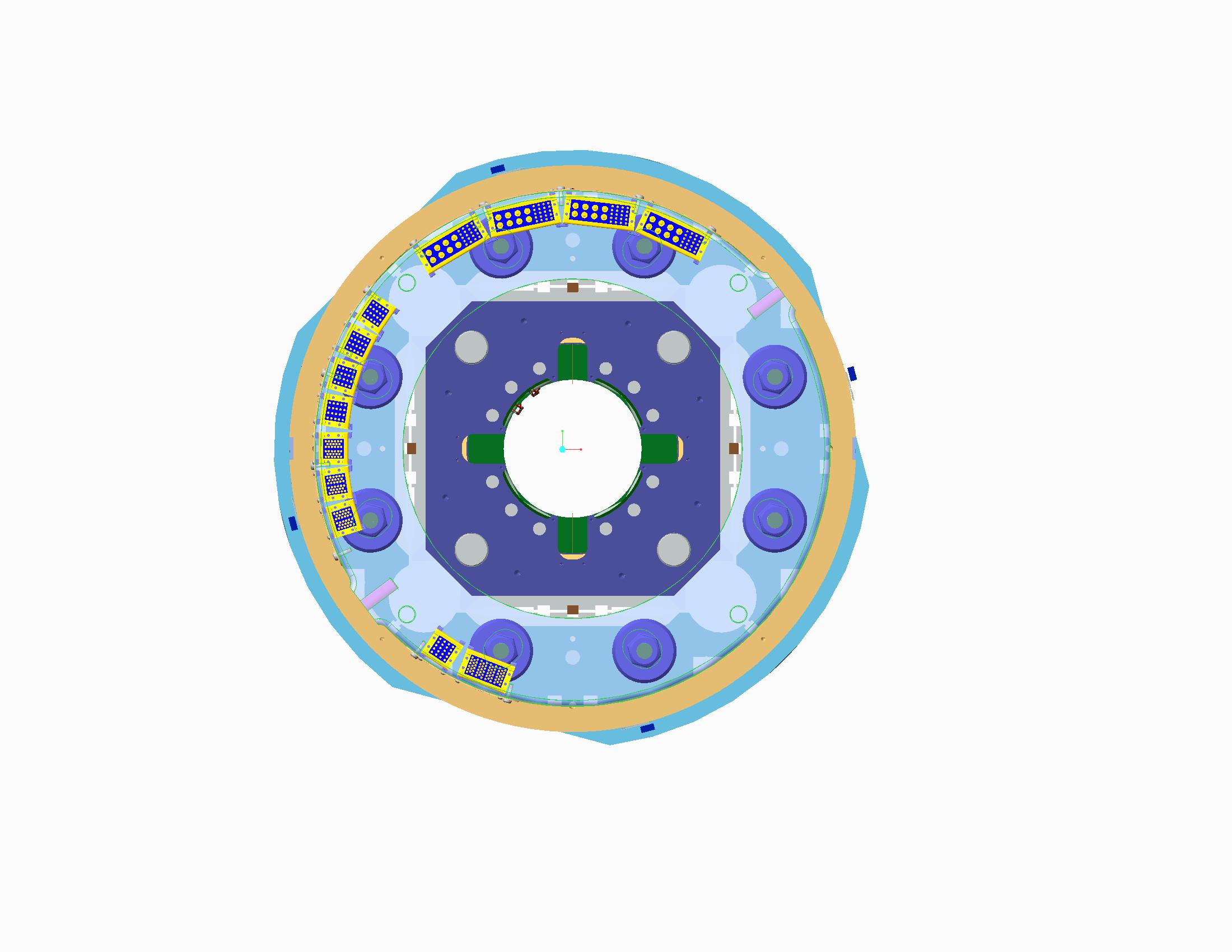 647 mm
Guide Plate*
614 mm Dia. shell
Connector can be oriented to line up with one of the 647 mm diameter lobes
CERN-style shell SG connector on OD of shell, approximately ~15 mm proud in one location
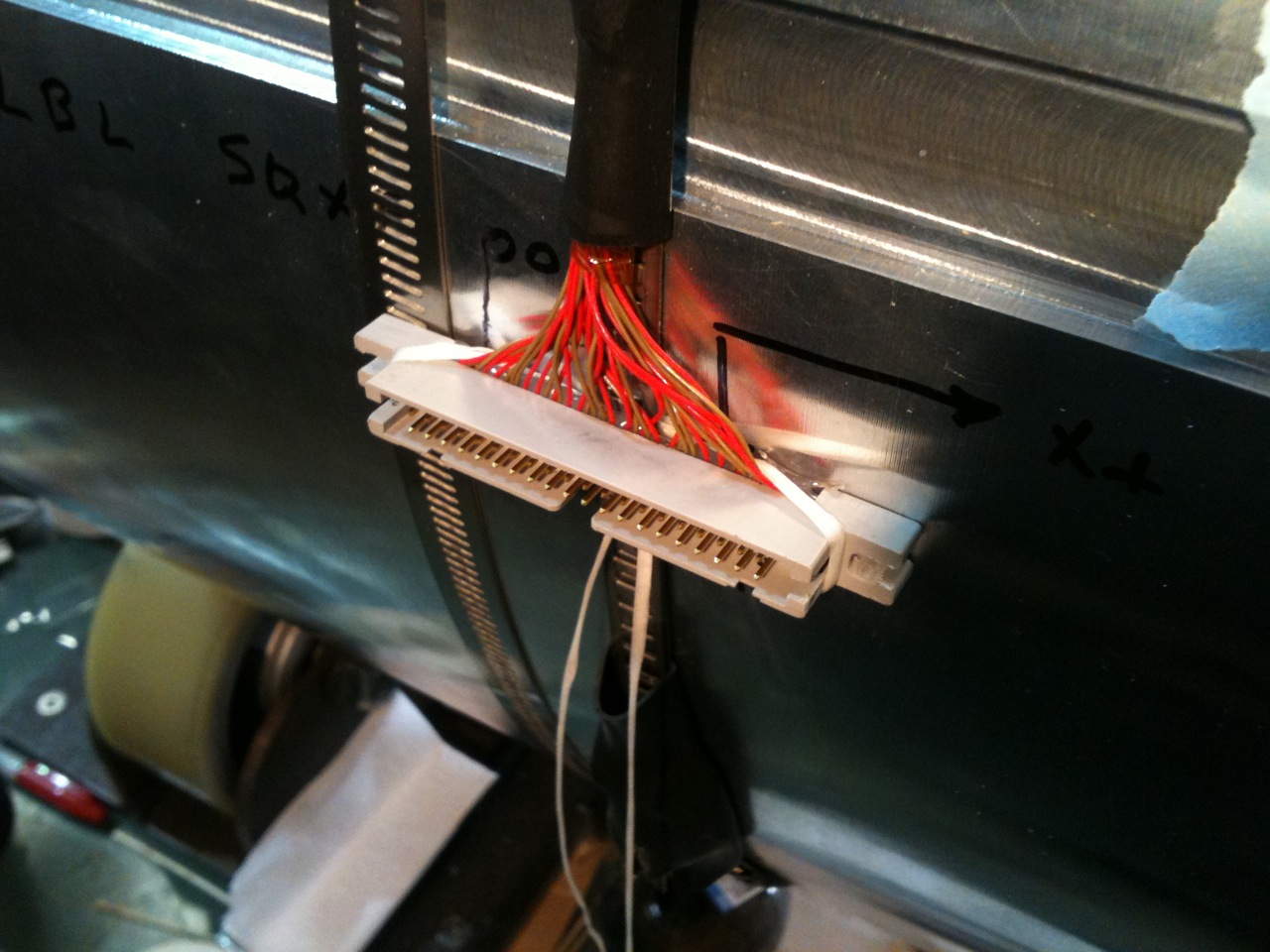 5/14/2015
H.Felice-D.Cheng - X.Wang
11
MQXFS Assembly Support Interface
Typical ¾-10 tapped 4-hole pattern support interface
HQ-style support ring and connector skirts
5/14/2015
H.Felice-D.Cheng - X.Wang
12
MQXFS Wire Routing
All IL wires will pass thru wire guides underneath the axial endplates
5/14/2015
H.Felice-D.Cheng - X.Wang
13
Long prototype
Pin/no pin between shell and yoke

Yoke position is the reference 
=> accurate positioning of the shell not required

No pinning 

Uneven number of long shell segment to bridge the master
5/14/2015
H.Felice-D.Cheng - X.Wang
15
Preload
Baseline caseAzimuthal Stress distribution in coil
Shimming
4.2 K
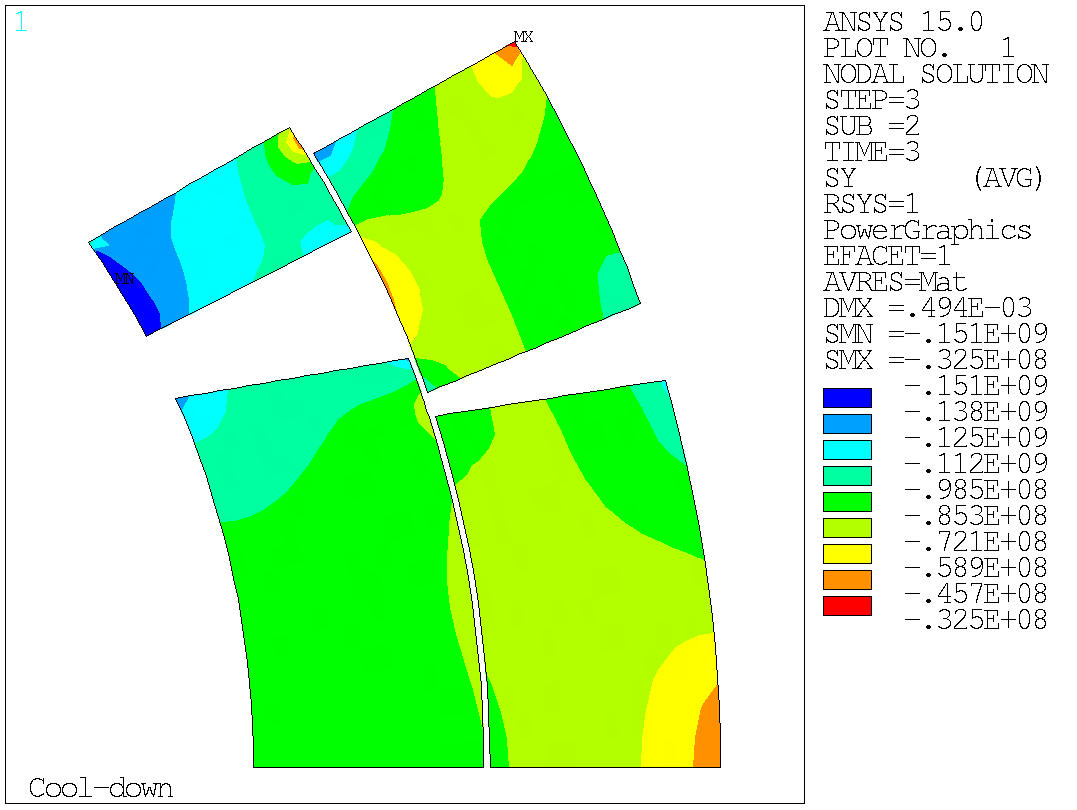 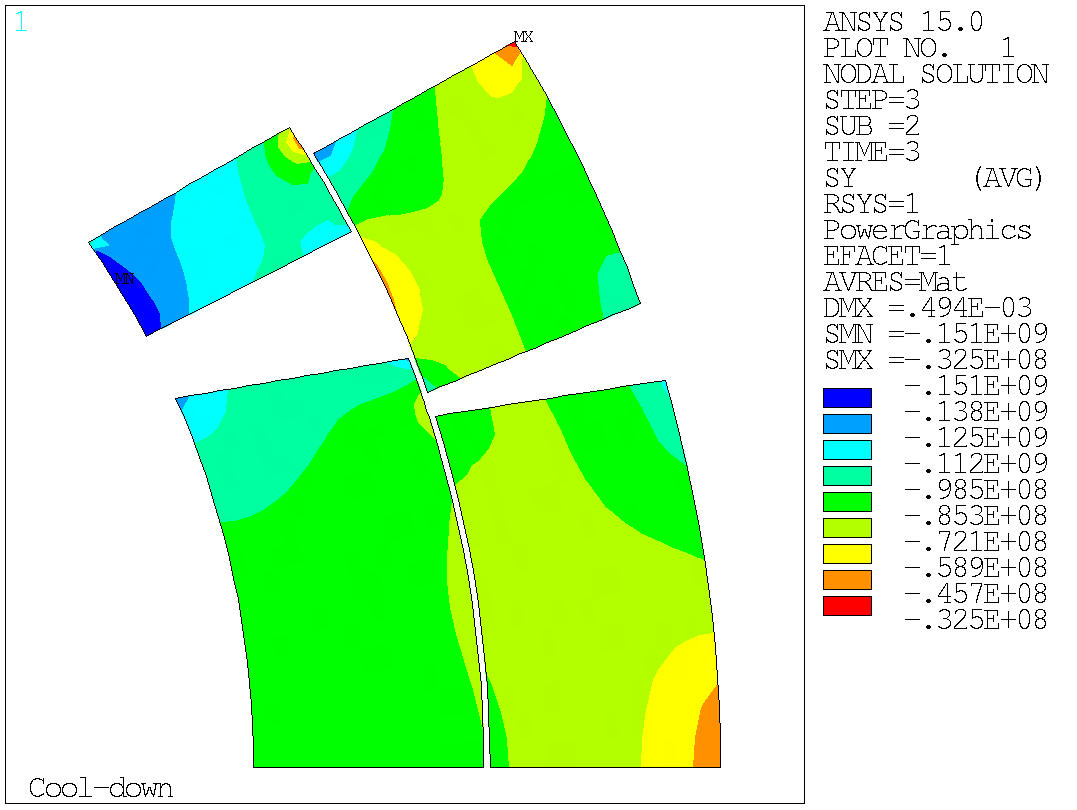 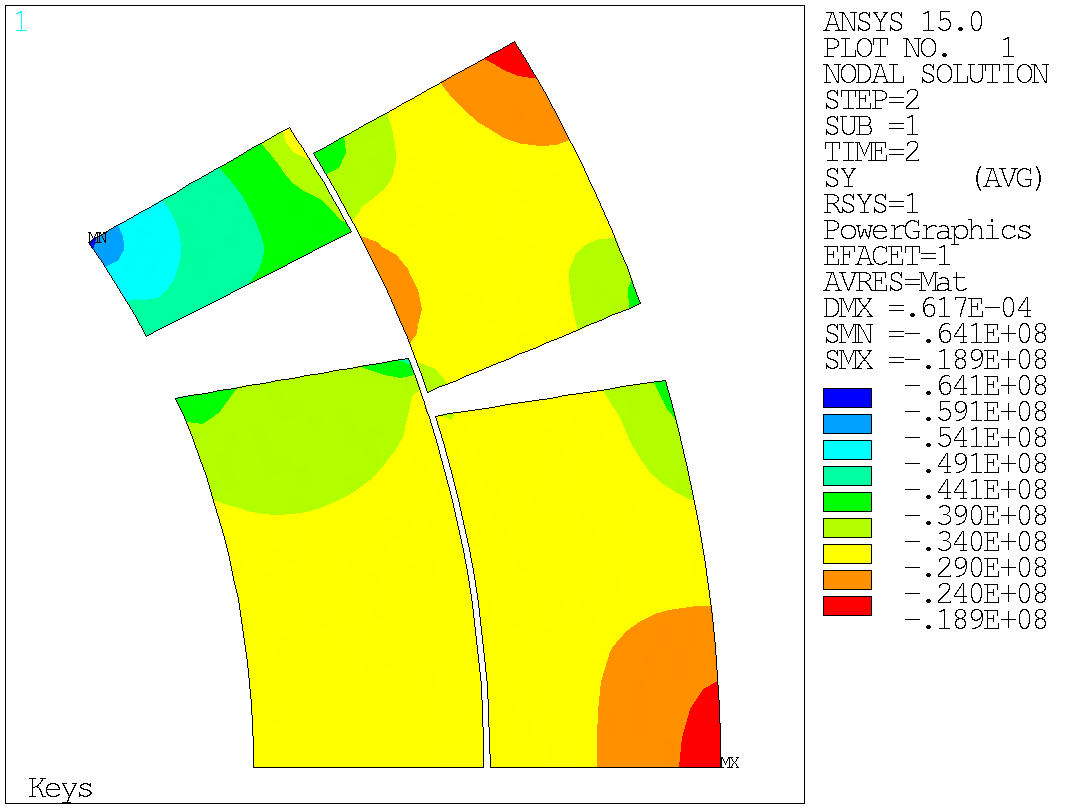 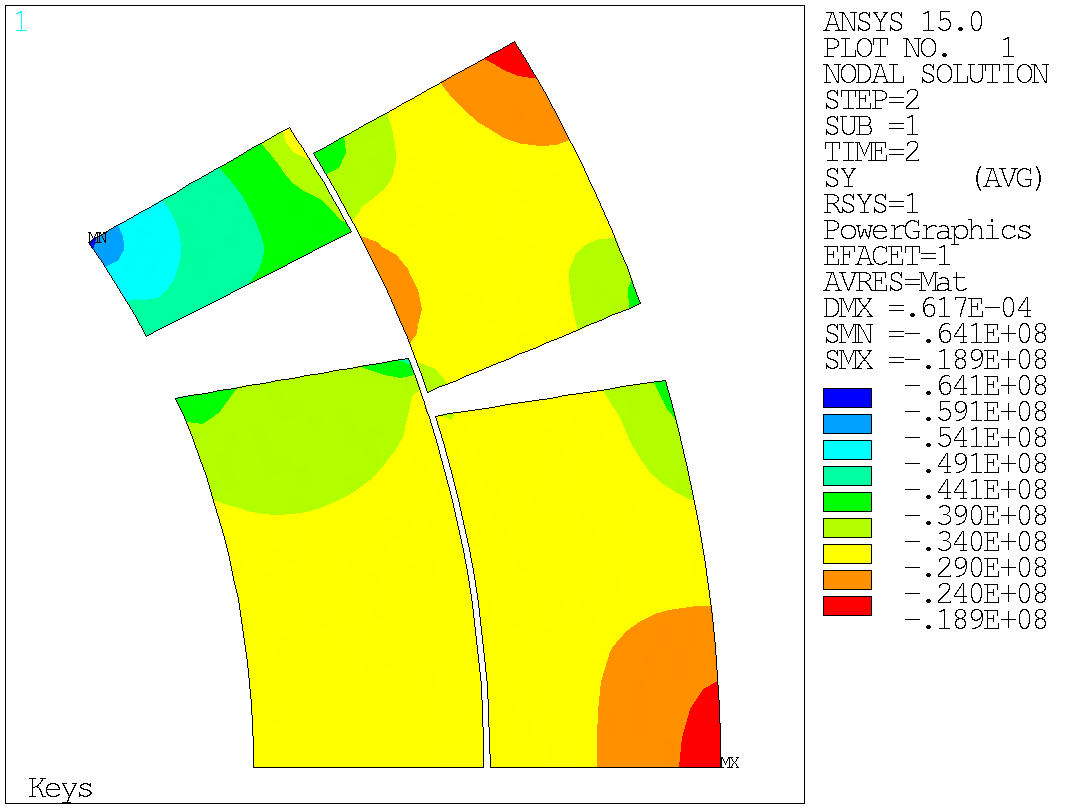 5/14/2015
H.Felice-D.Cheng - X.Wang
17
Baseline caseAzimuthal Stress distribution in coil
133 T/m
140 T/m
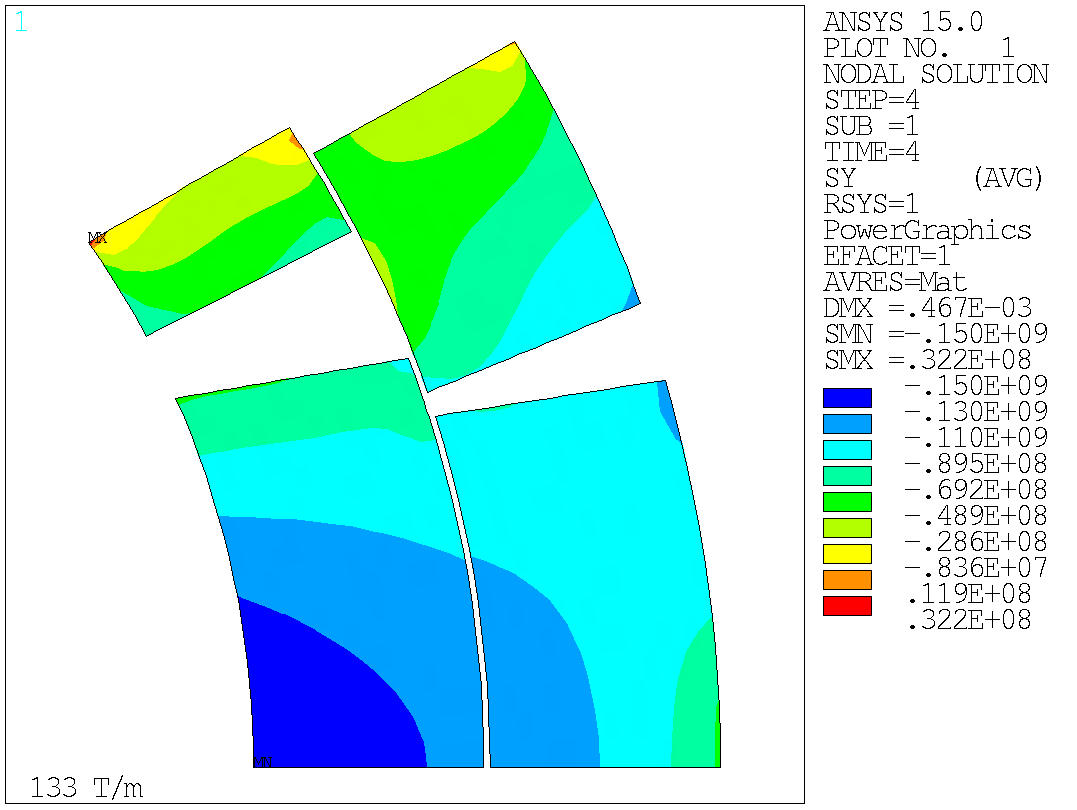 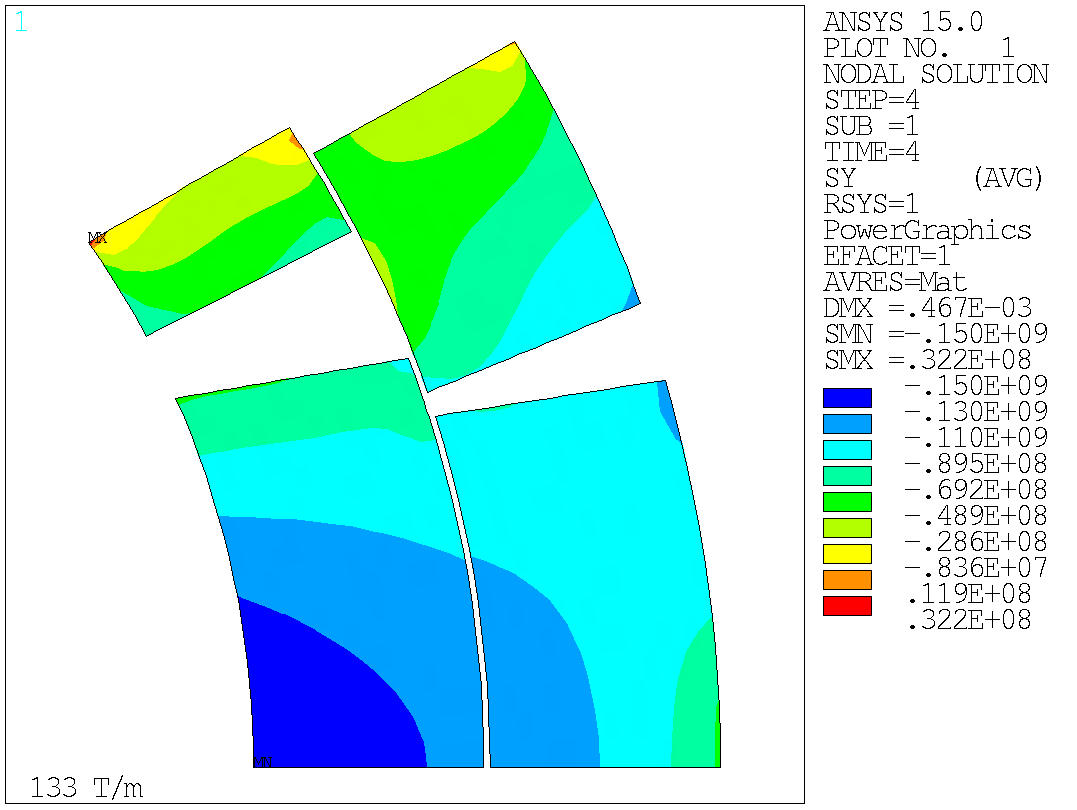 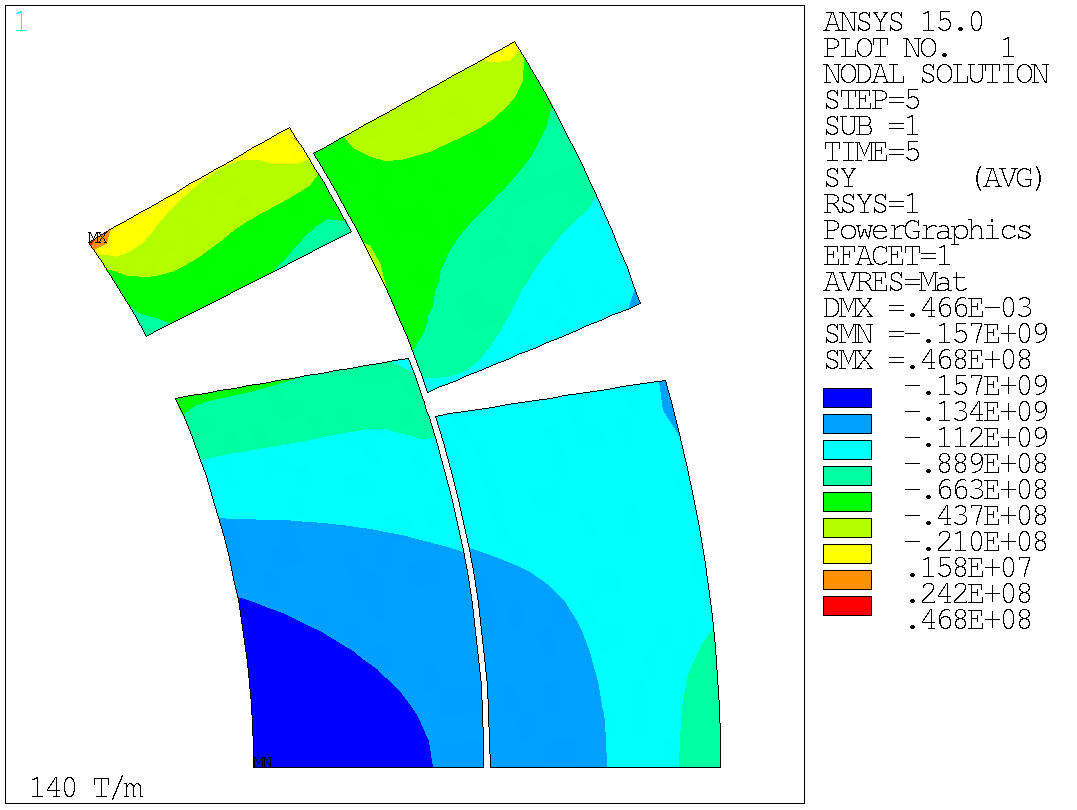 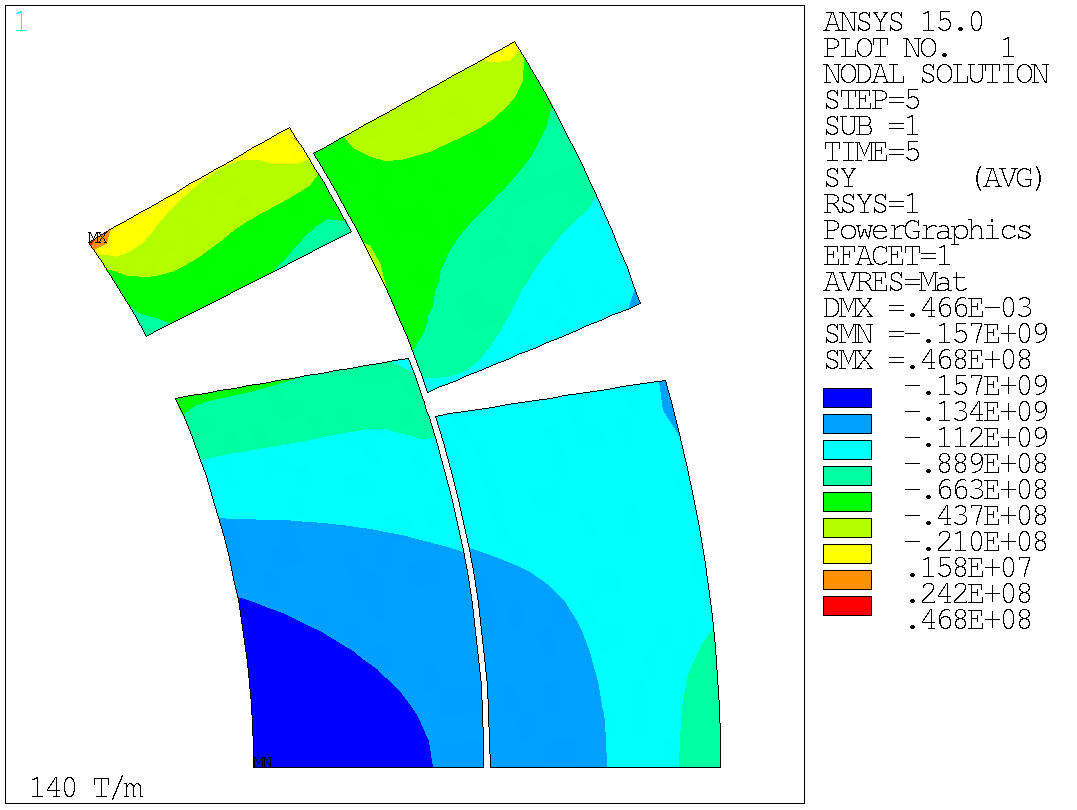 5/14/2015
H.Felice-D.Cheng - X.Wang
18
Baseline caseContact pressure coil to pole
133 T/m
140 T/m
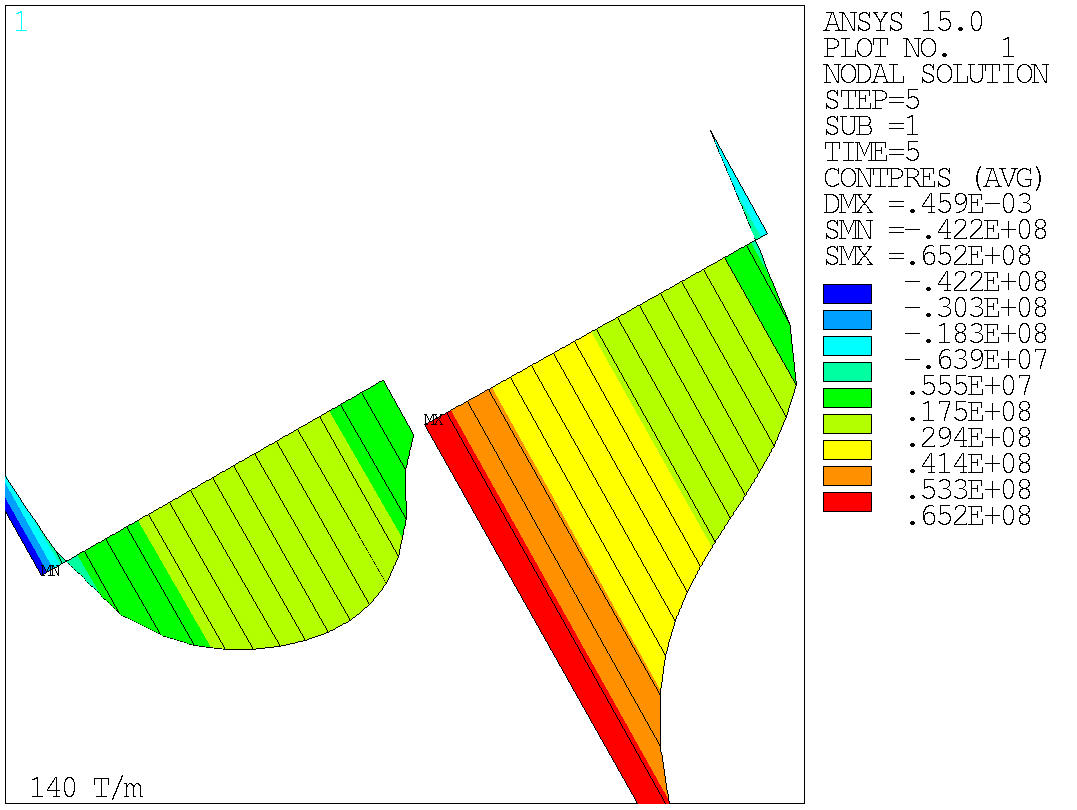 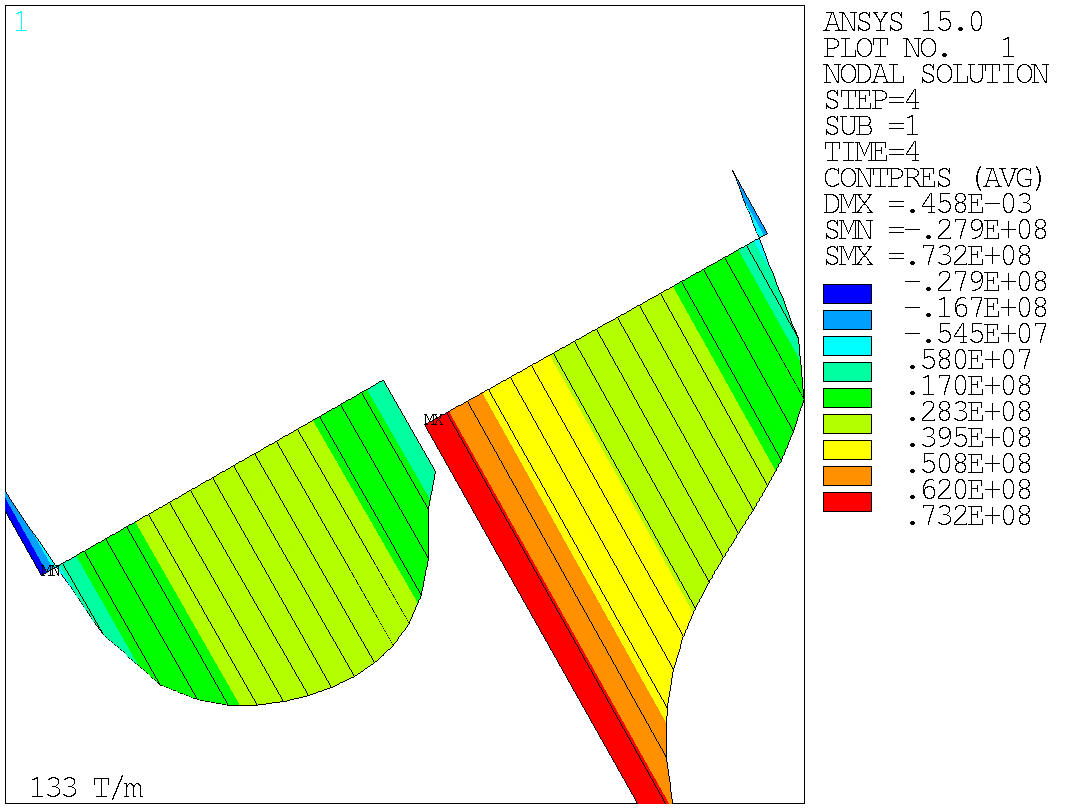 5/14/2015
H.Felice-D.Cheng - X.Wang
19
Summary
Operating Gradient target: 133 T/m

550 microns interference

Stress distribution < HQ stress distribution

Compression of the pole turn provided  beyond 140 T/m
5/14/2015
H.Felice-D.Cheng - X.Wang
20
Back up
Baseline caseazimuthal stress in shell
133 T/m
4.2 K
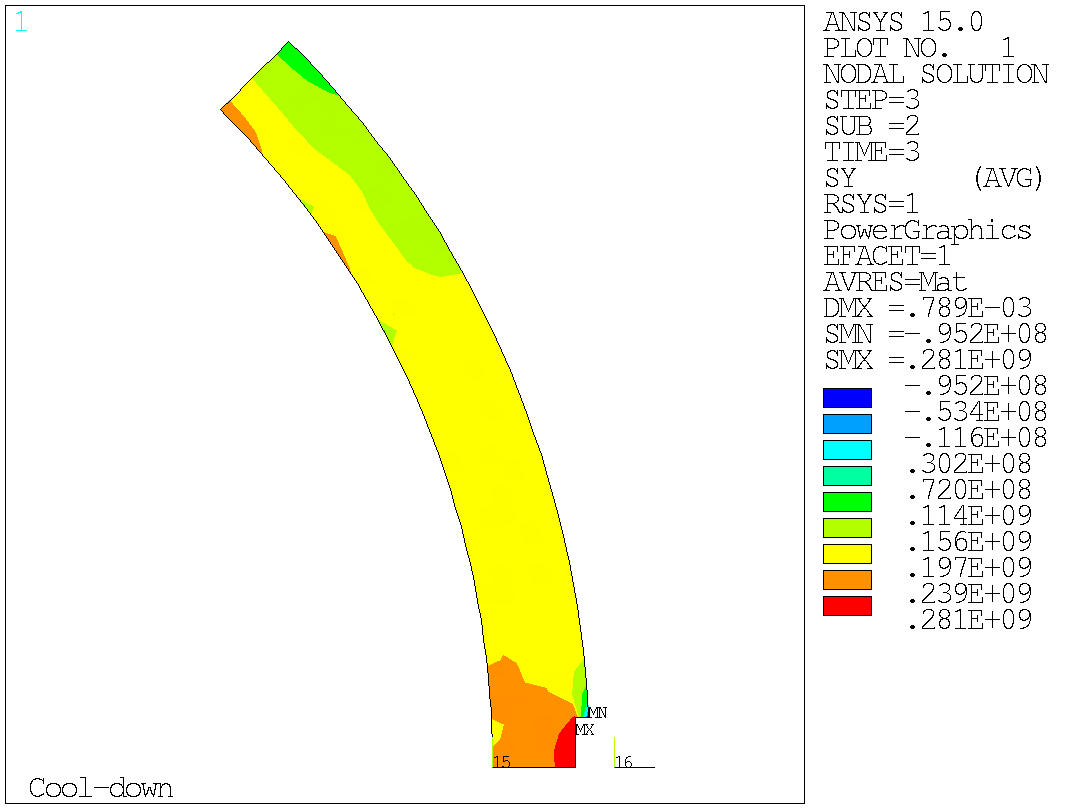 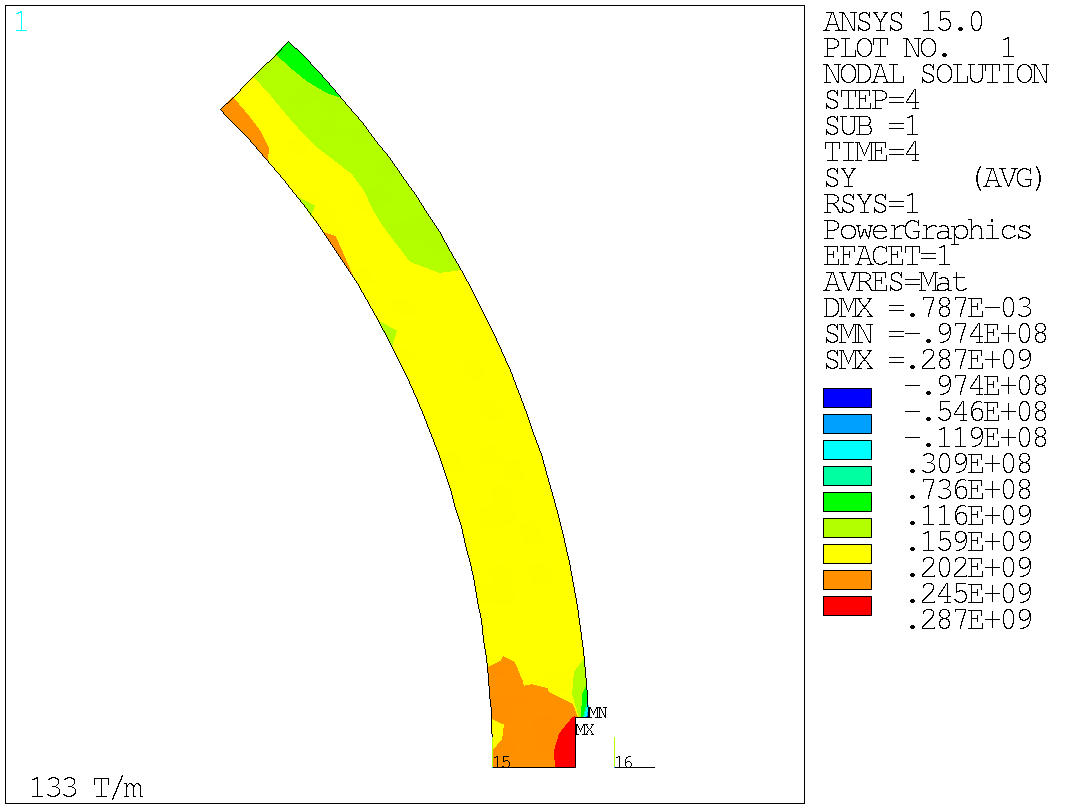 5/14/2015
H.Felice-D.Cheng - X.Wang
22